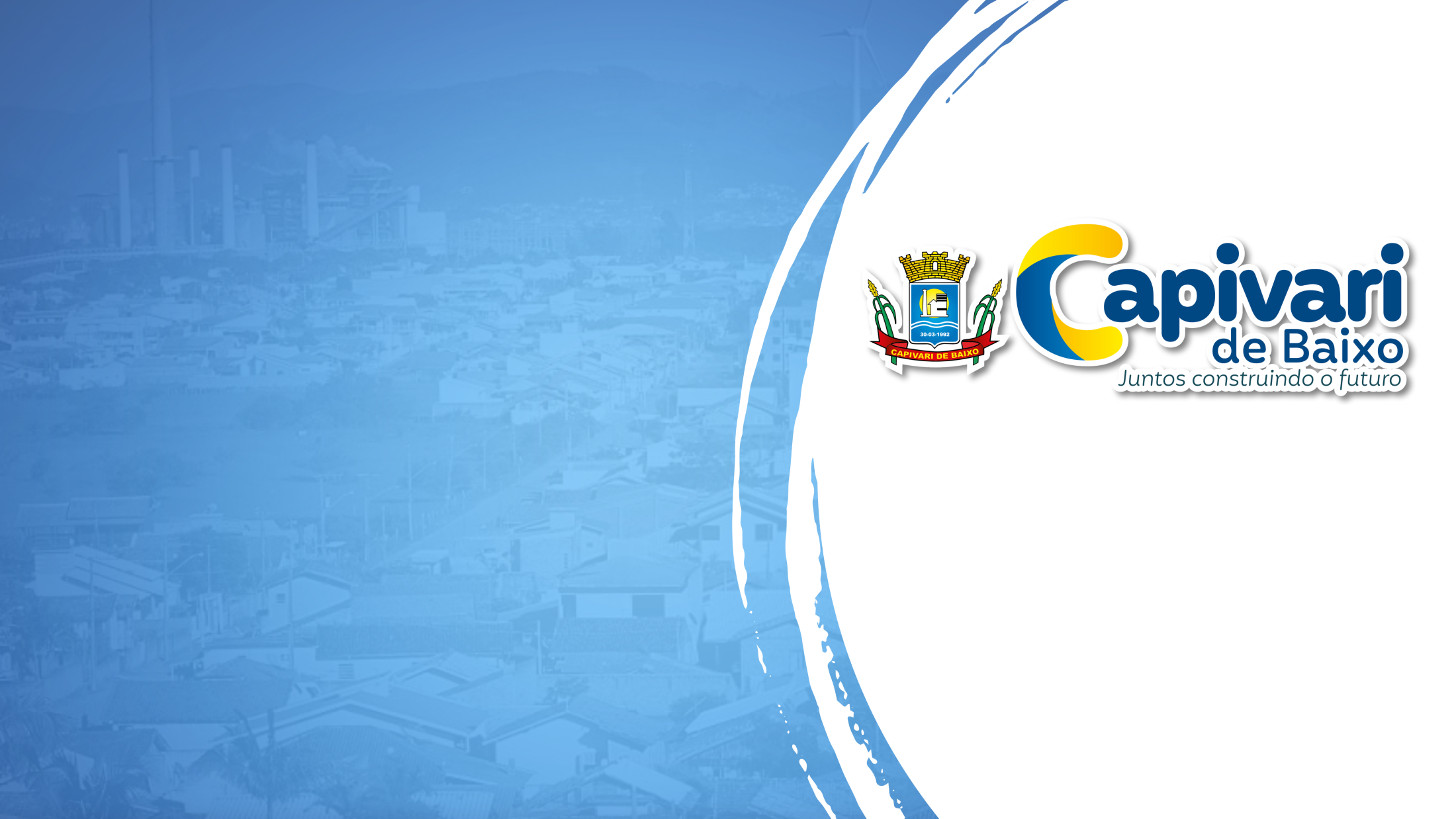 AUDIÊNCIA PÚBLICA
(ART.9°§ 4°,LRF)
2° QUADRIMESTRE 
 27/09/2024
DEFESA CIVIL
“A Defesa Civil somos todos nós”
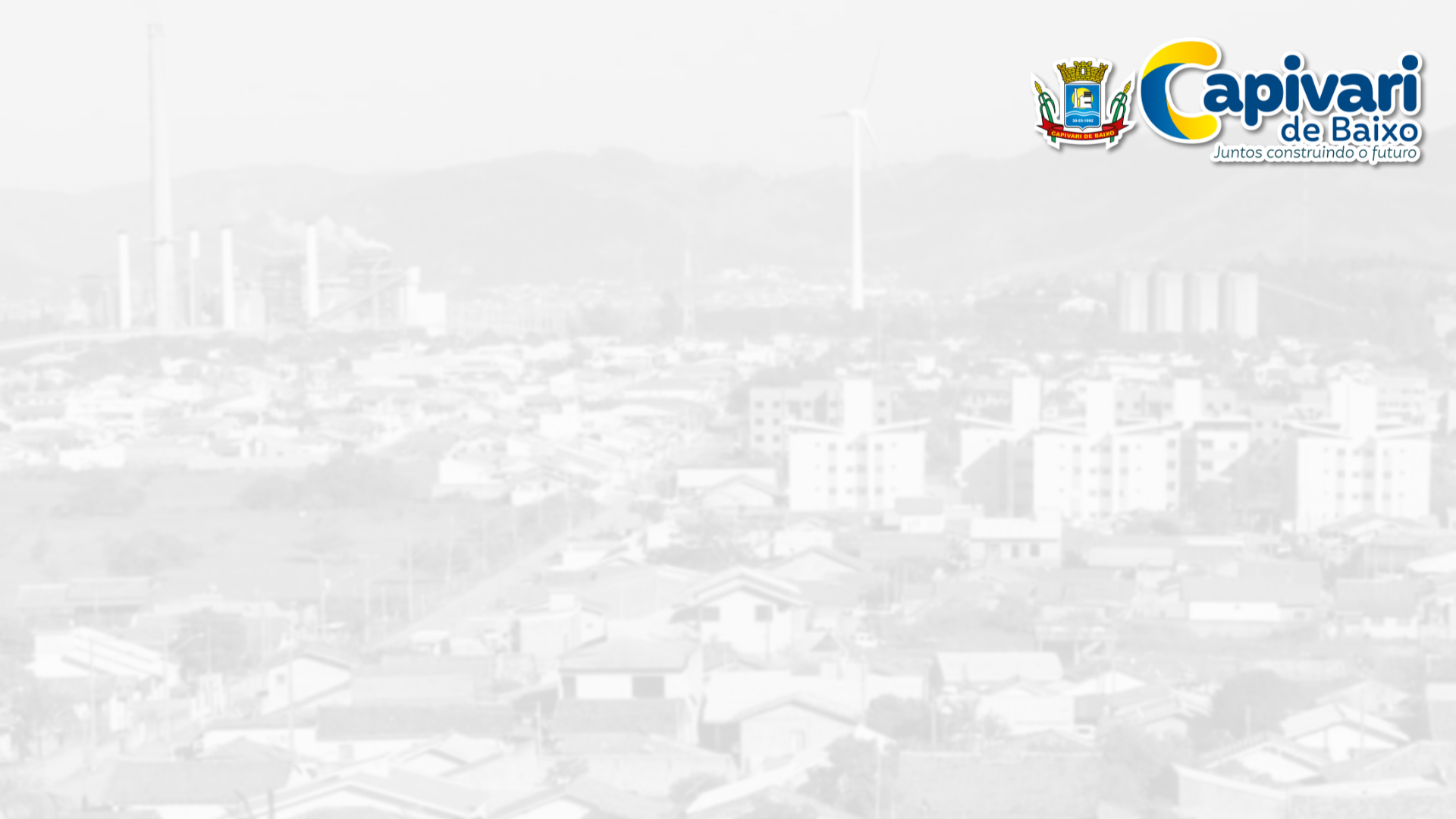 AUDIÊNCIA PÚBLICA2º Quadrimestre
COORDENAÇÃO DE PROTEÇÃO E DEFESA CIVIL
CAPIVARI DE BAIXO
Coordenador: Maurício Pereira Carneiro
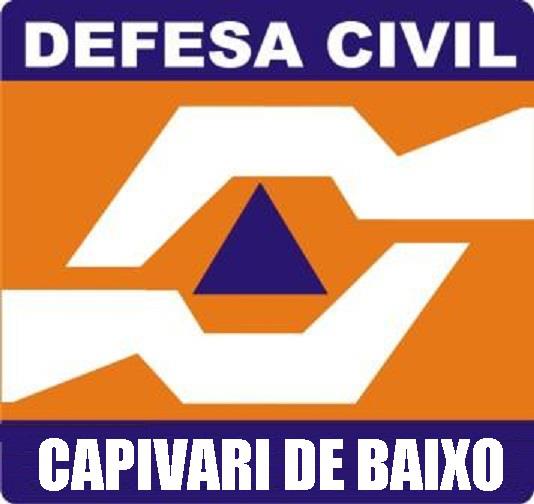 “A Defesa Civil somos todos nós”
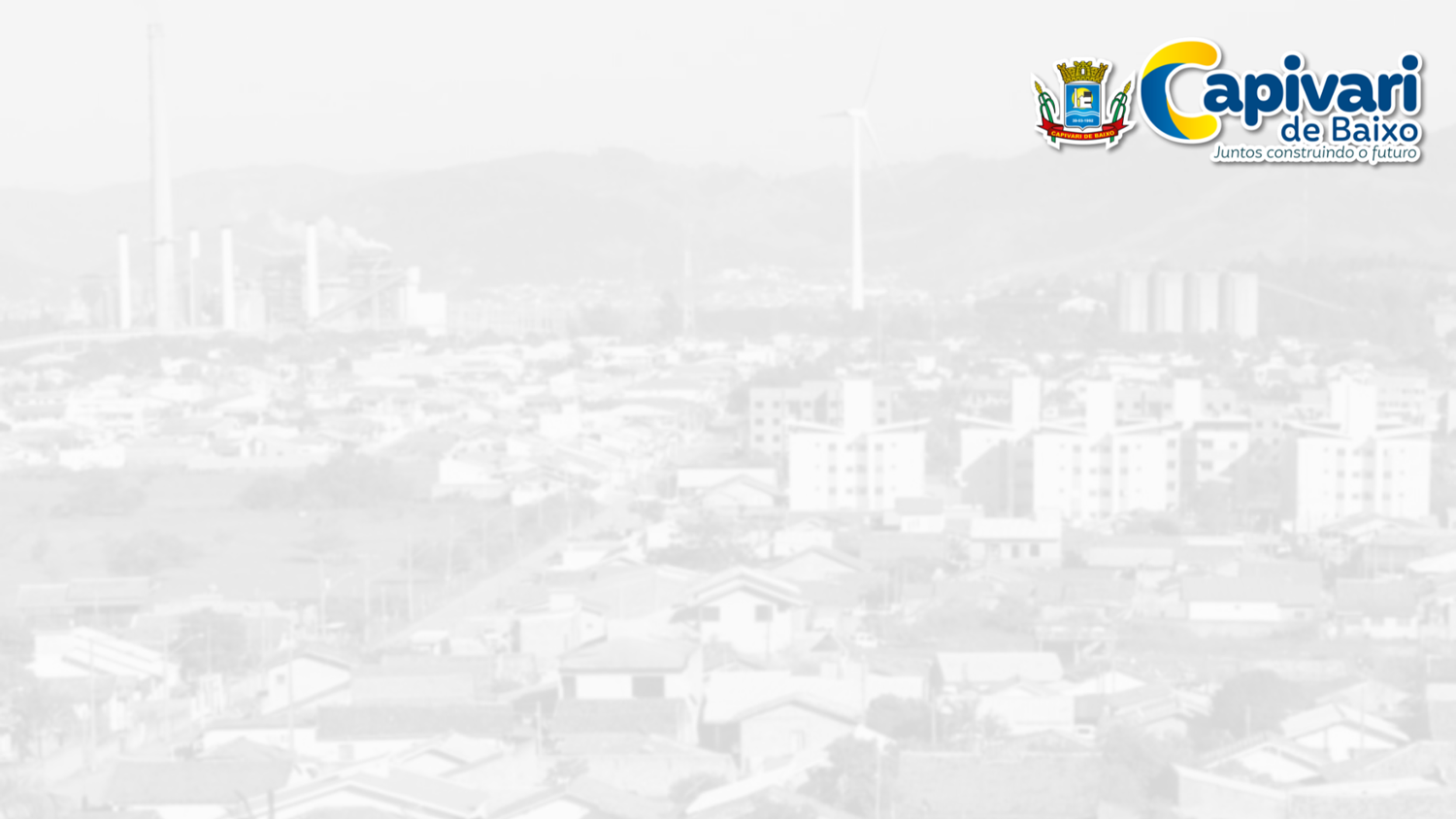 COORDENAÇÃO DE PROTEÇÃO E DEFESA CIVIL
CAPIVARI DE BAIXO
01 – Vistorias / Inspeções / Orientações
No segundo quadrimestre de 2024 a Defesa Civil atuou em diversas vistorias e orientações em locais que oferecia risco a vida e ao patrimônio. Trabalho realizado com auxilio dos departamentos de Meio Ambiente, Agricultura, Secretaria de Desenvolvimento Social e Secretaria de Infraestrutura e Mobilidade Urbana.
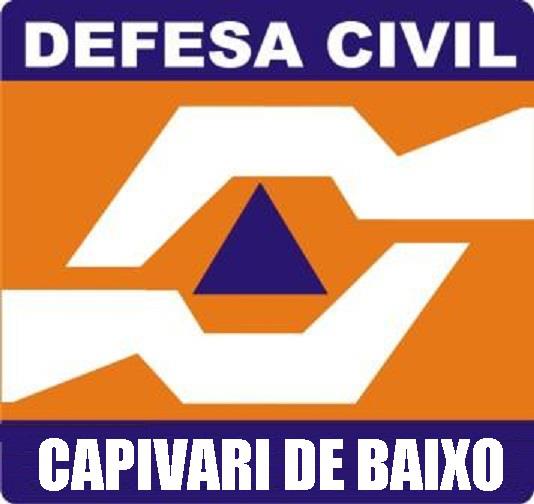 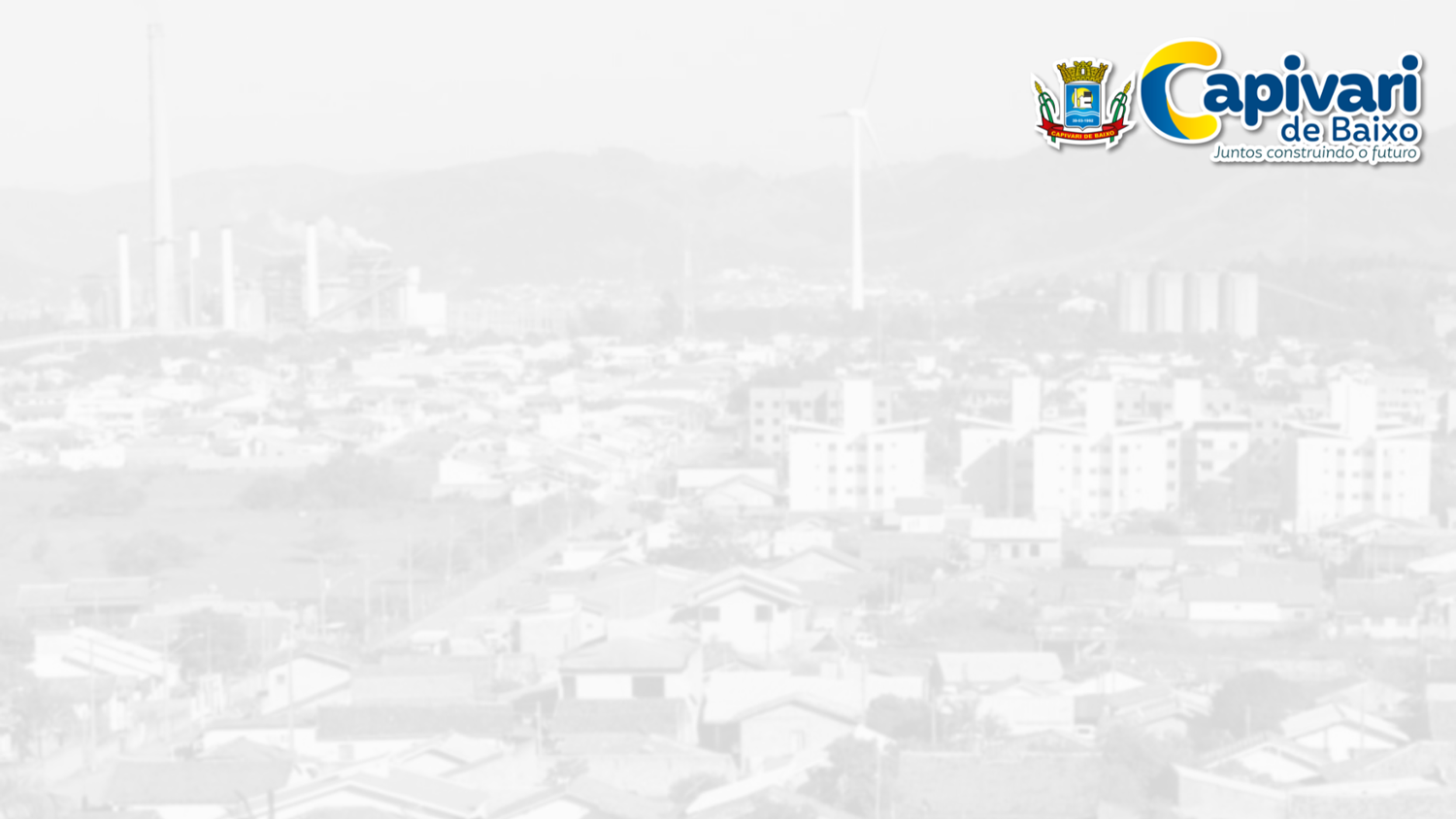 COORDENAÇÃO DE PROTEÇÃO E DEFESA CIVIL
CAPIVARI DE BAIXO
SOLICITAÇÕES DE ATENDIMENTO
INSPEÇÕES / ORIENTAÇÕES / AUTO DE CONSTATAÇÃO
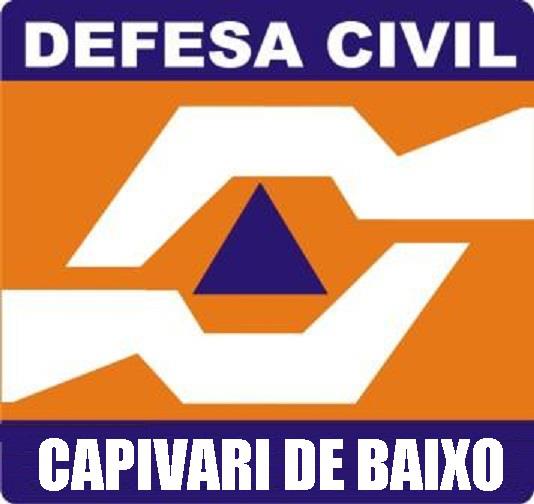 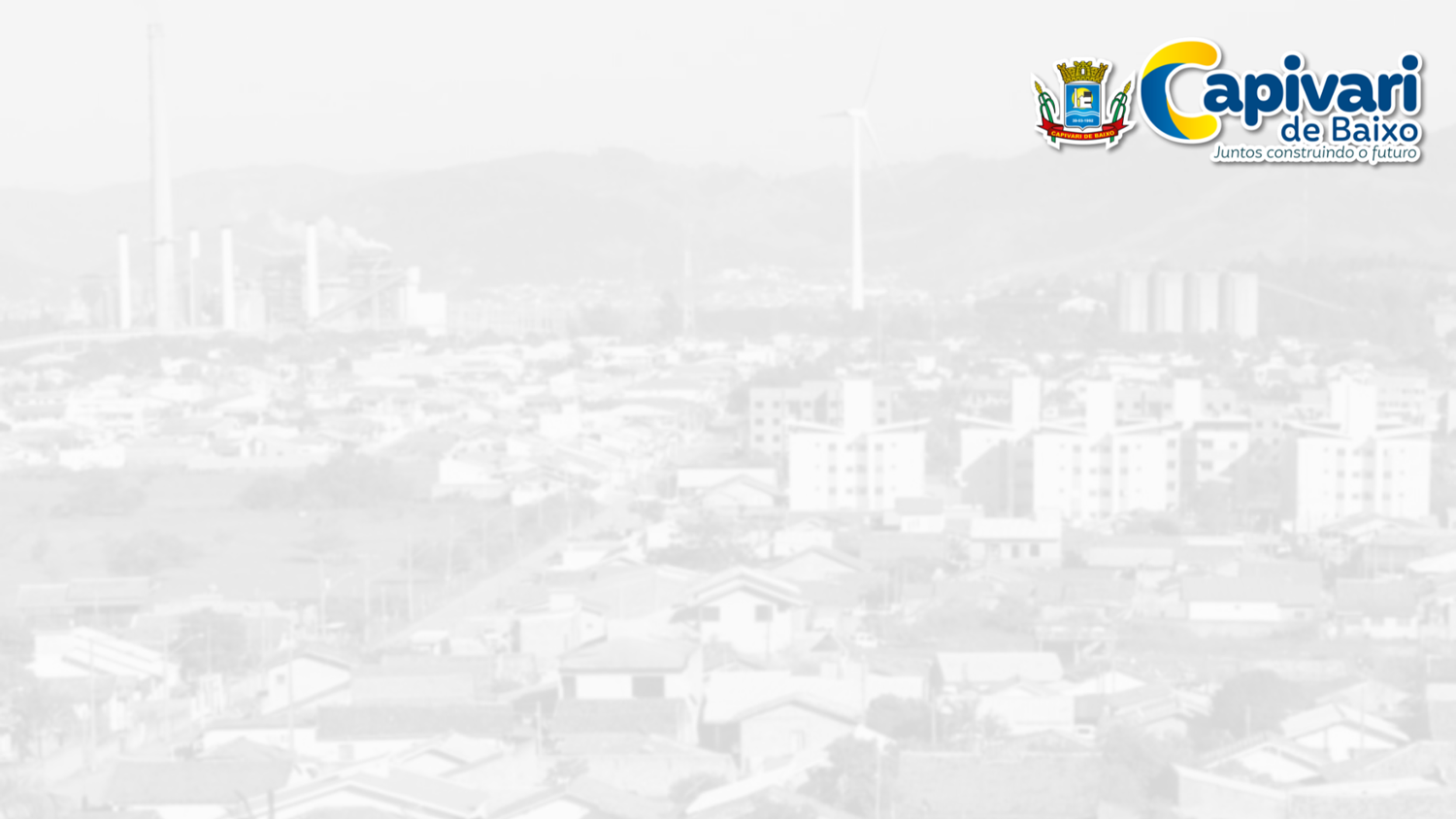 COORDENAÇÃO DE PROTEÇÃO E DEFESA CIVIL
CAPIVARI DE BAIXO
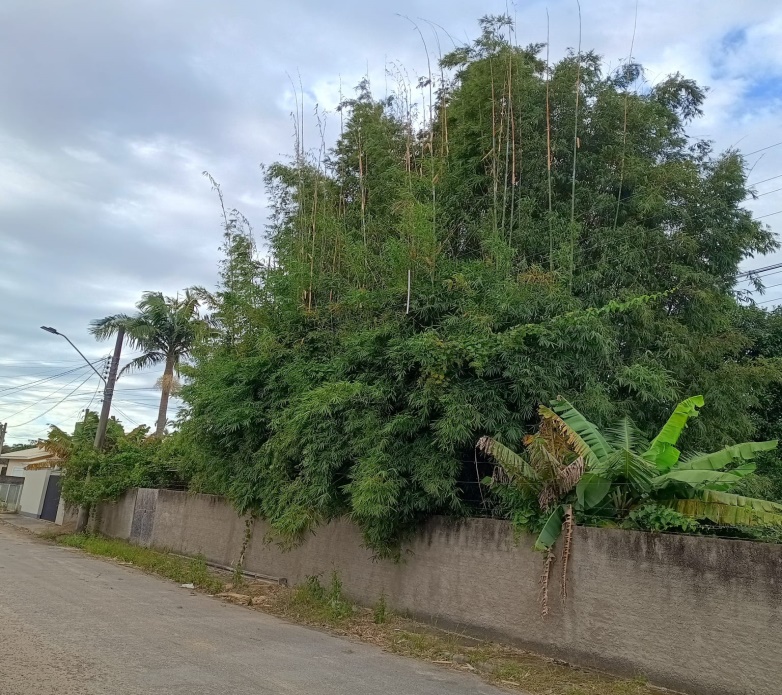 Legenda: Árvore encostando em rede elétrica 04/06/2024
Local: Rua do Caçador, bairro: Caçador
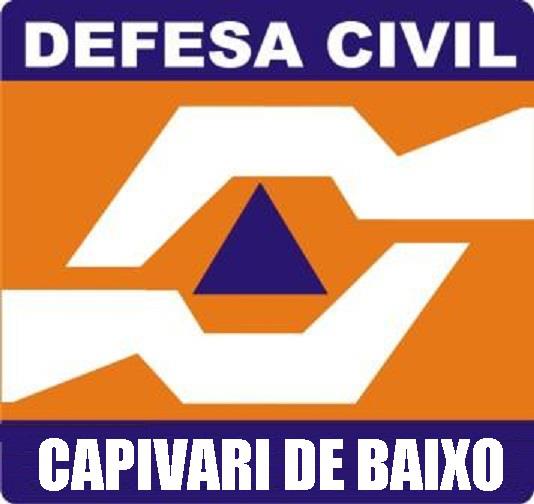 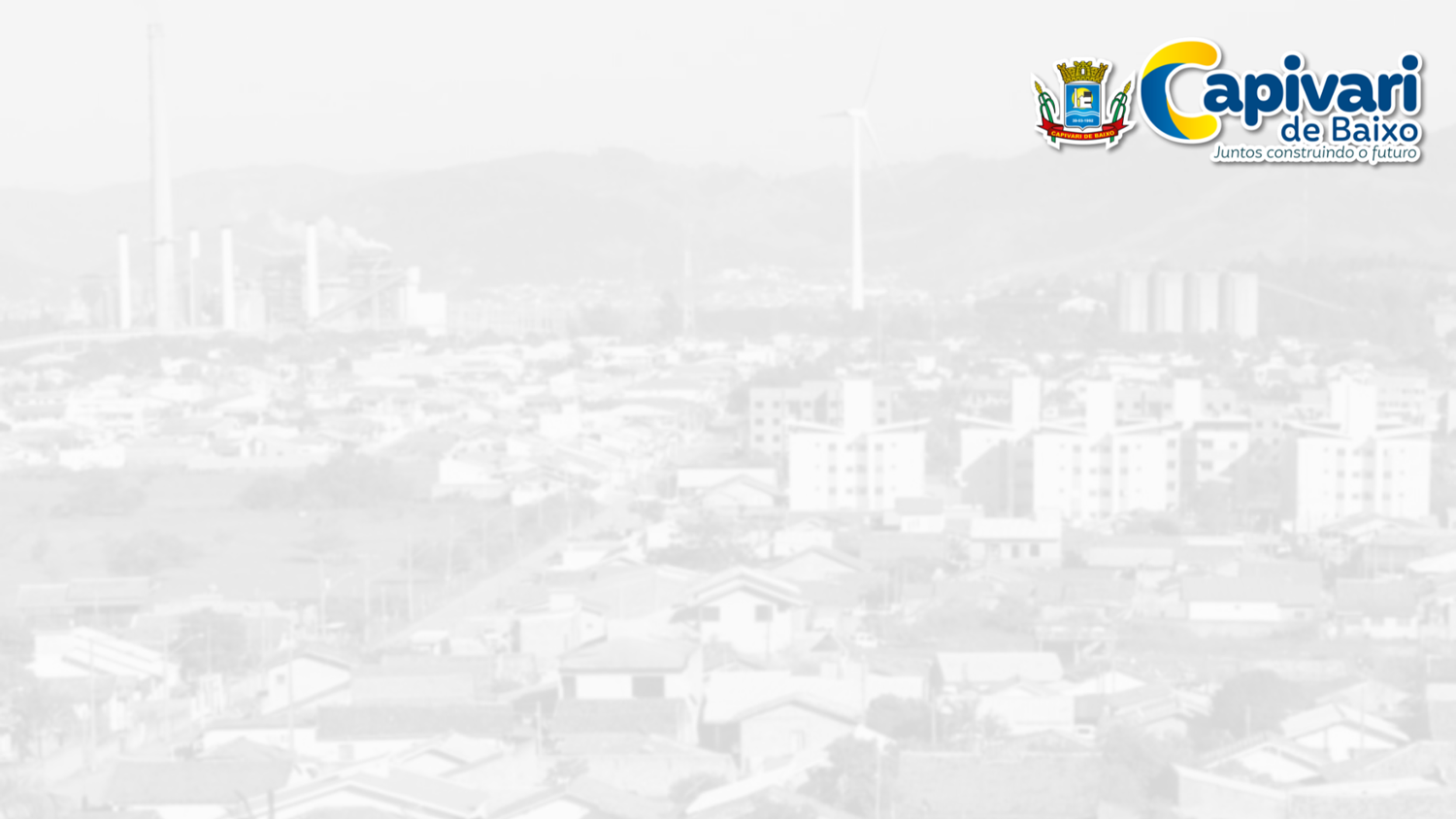 COORDENAÇÃO DE PROTEÇÃO E DEFESA CIVIL
CAPIVARI DE BAIXO
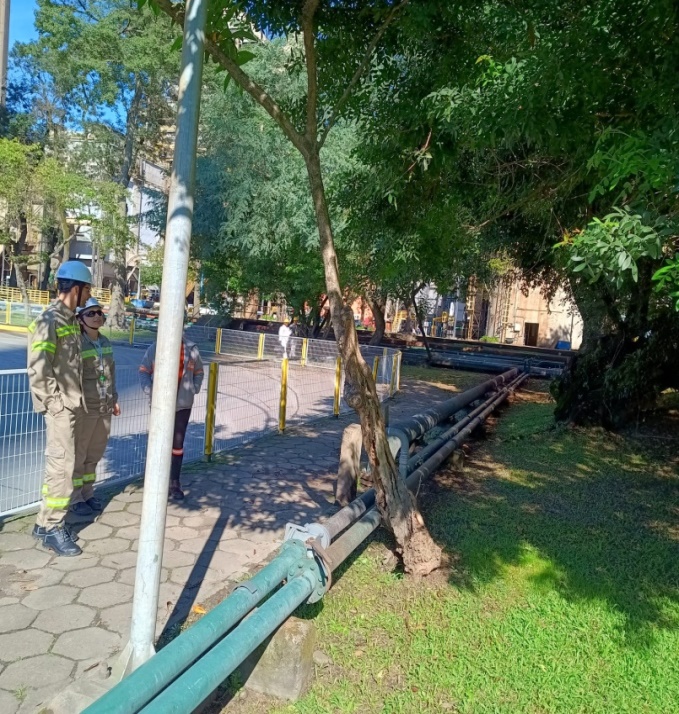 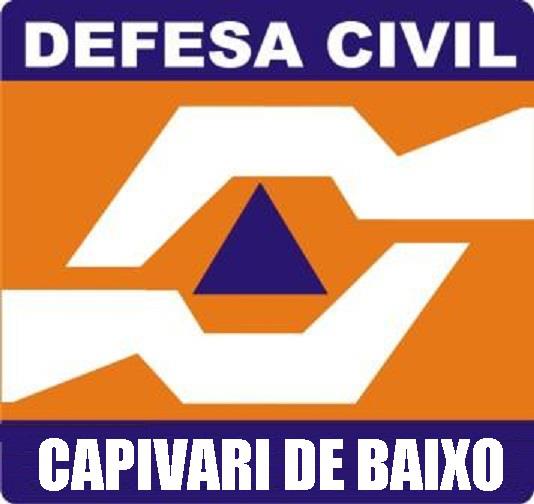 Legenda: Árvores sobre rede de alta pressão
Local: Av. Paulo Santos Melo, Nº 555, bairro: Santo André
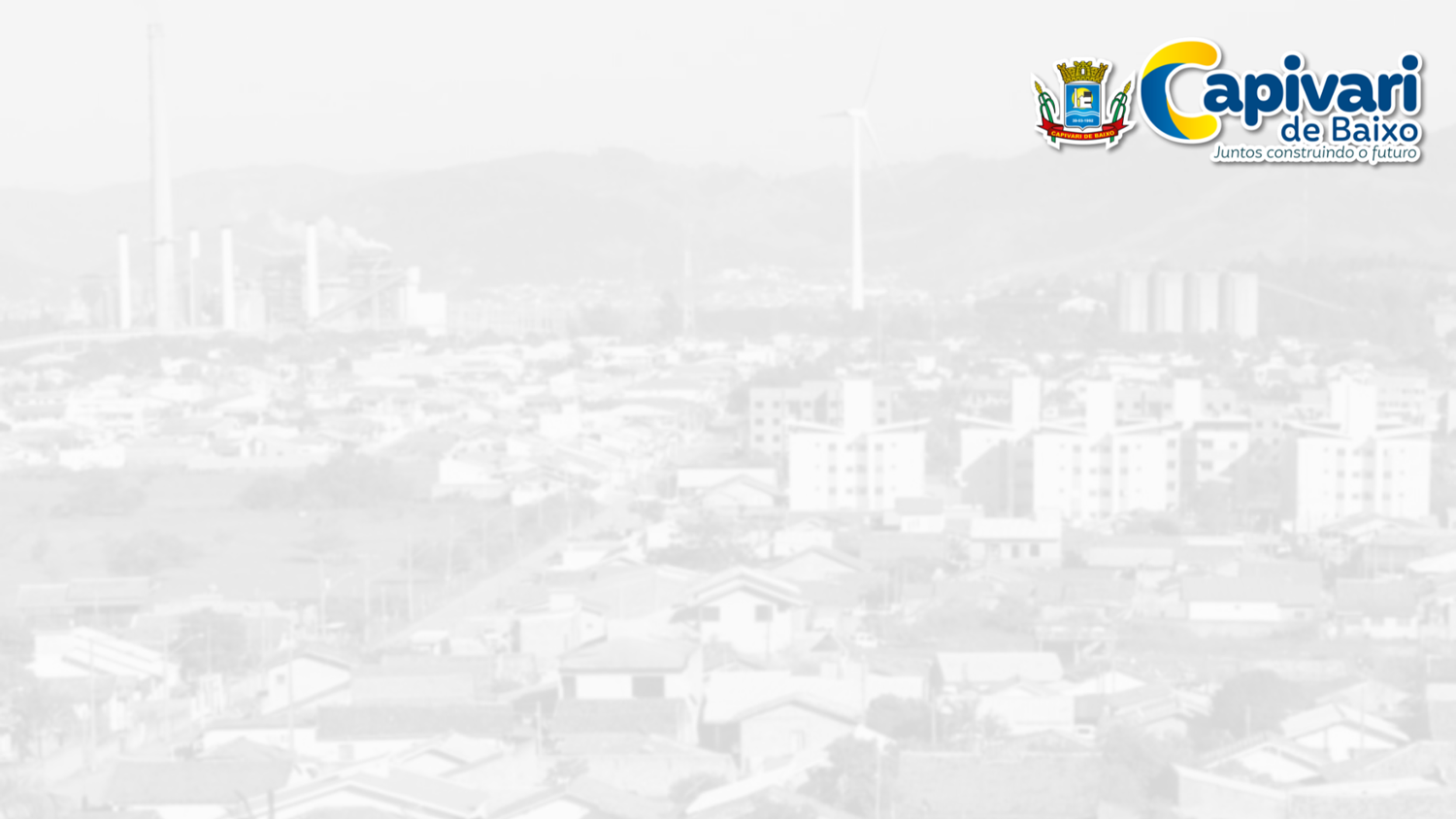 COORDENAÇÃO DE PROTEÇÃO E DEFESA CIVIL
CAPIVARI DE BAIXO
02 - BÁCIA DE ÓLEO
Realizado Vistoria periódica na bacia de óleo da antiga Sul Química Refinaria, com  o intuito de acompanhar e monitorar o local, tendo em vista obrigações previstas no Inquérito Civil nº. . 06.2009.00004556-2, da 6ª PROMOTORIA DE JUSTIÇA REGIONAL DE DEFESA DO MEIO AMBIENTE.
    Sendo assim, segue anexos fotos e avaliação de risco sobre o talude da bacia de óleo. 
    Os relatórios são realizados e entregues a Promotoria de Justiça do Município.
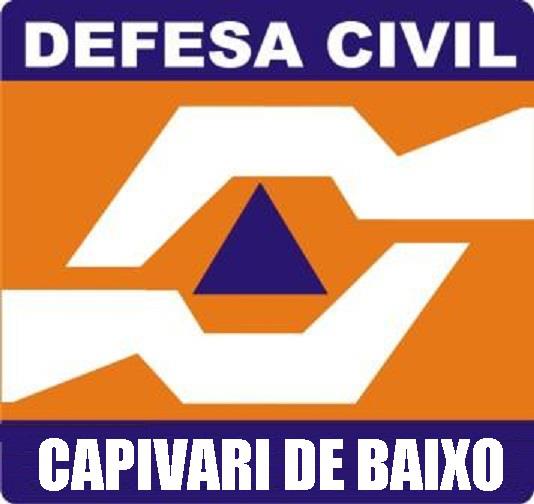 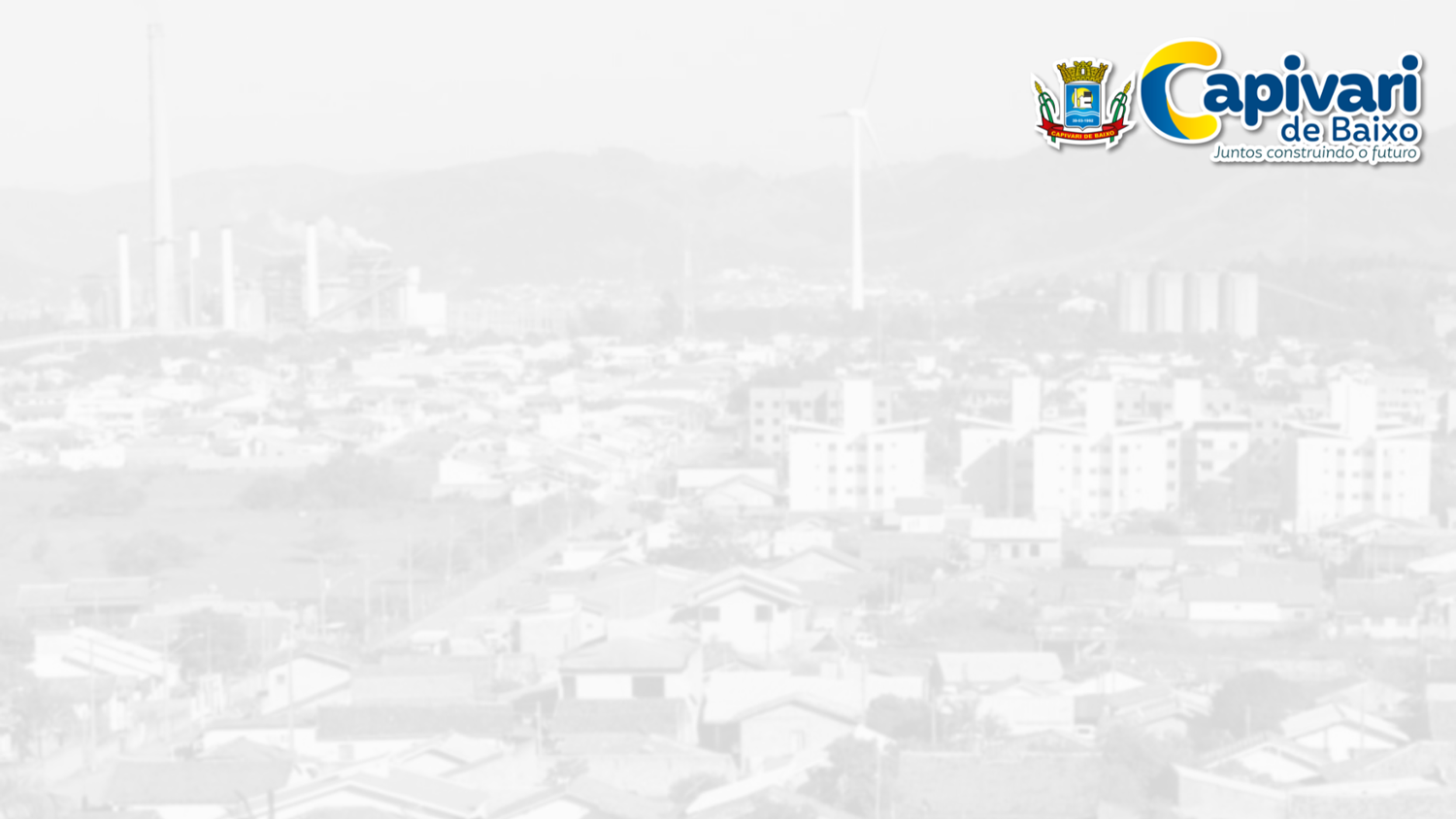 COORDENAÇÃO DE PROTEÇÃO E DEFESA CIVIL
CAPIVARI DE BAIXO
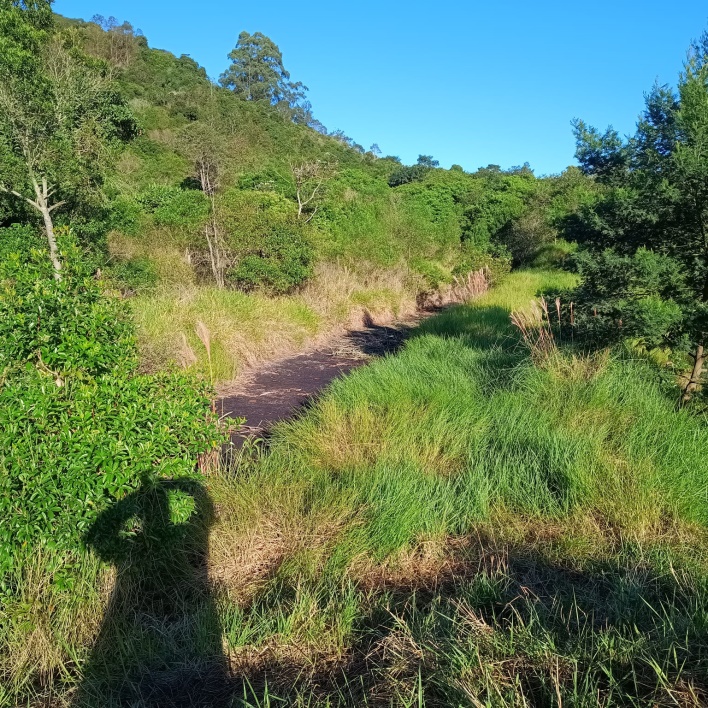 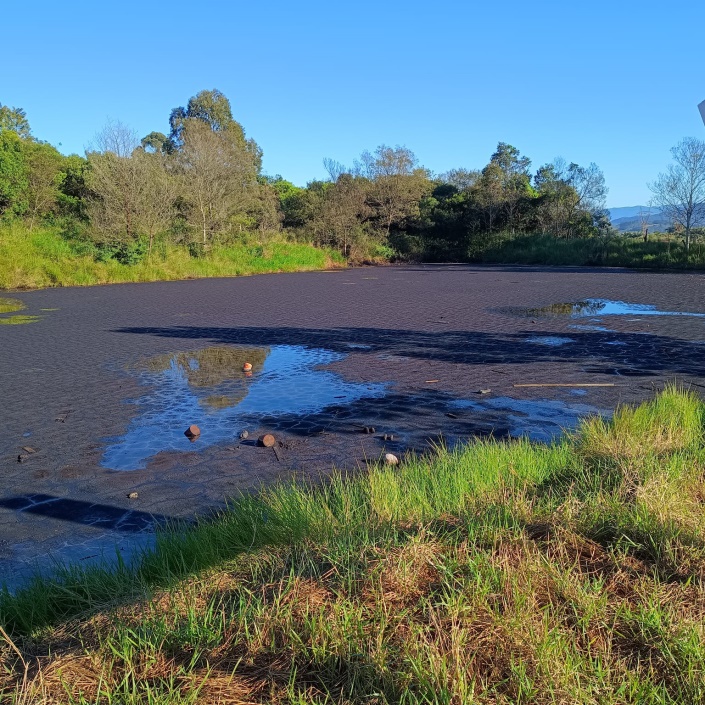 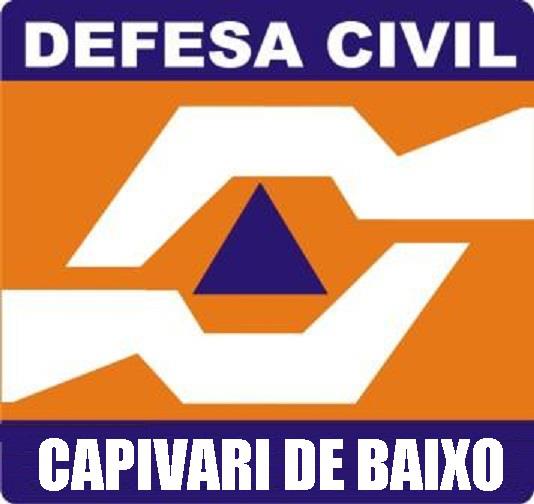 Legenda: Fotos do relatório de vistoria de julho/2024
Local: Rua Leoneti Frontina Alves, bairro Ilhotinha
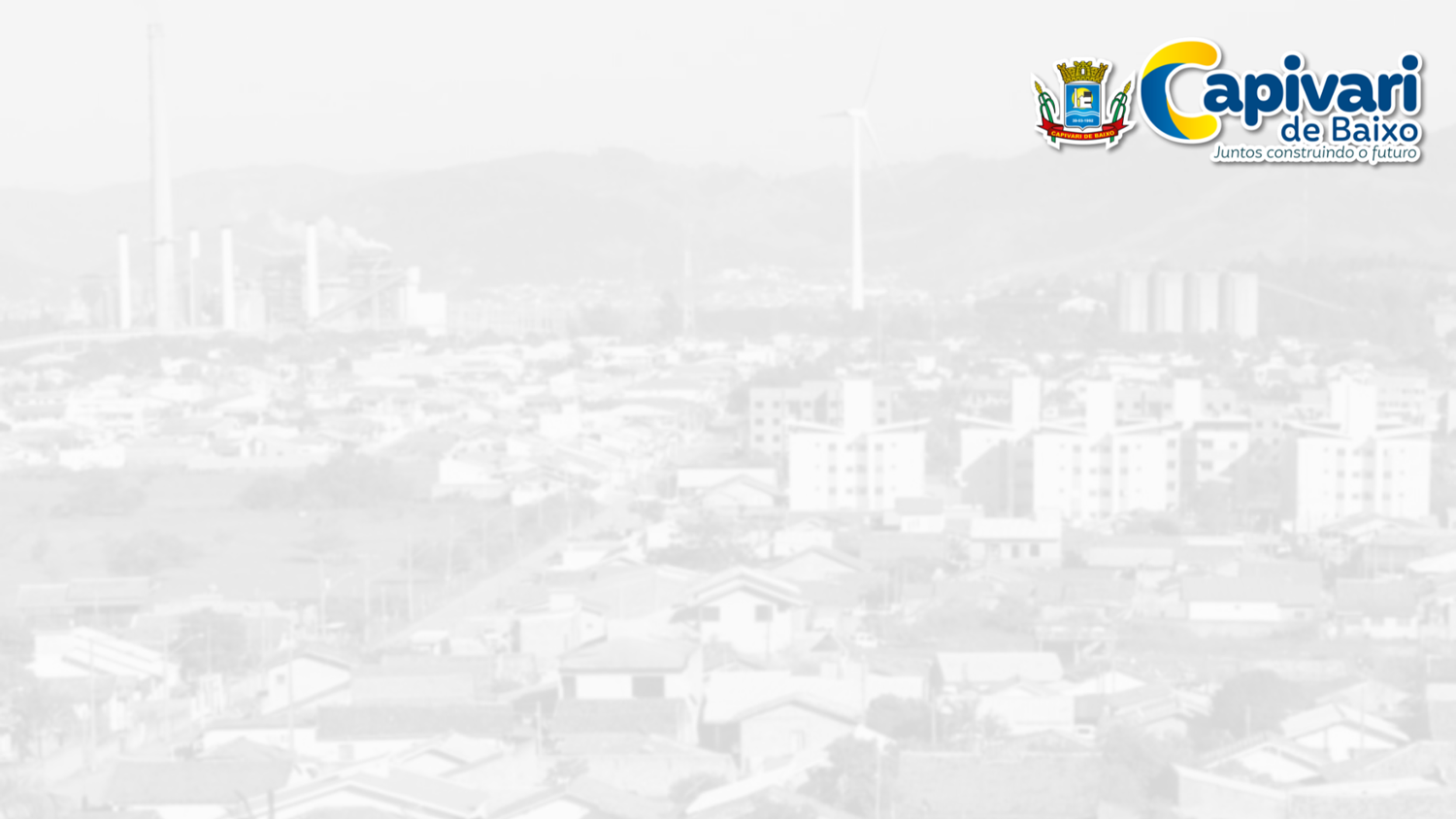 COORDENAÇÃO DE PROTEÇÃO E DEFESA CIVIL
CAPIVARI DE BAIXO
04 – VISTORIAS CONSTANTES NOS CANAIS DE DRENAGEM
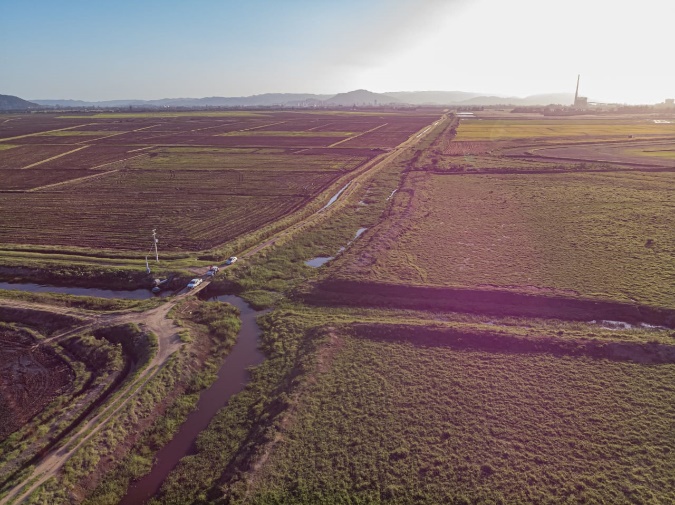 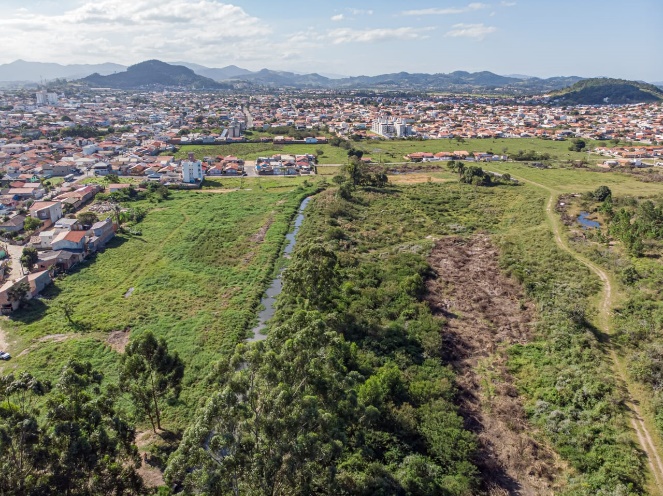 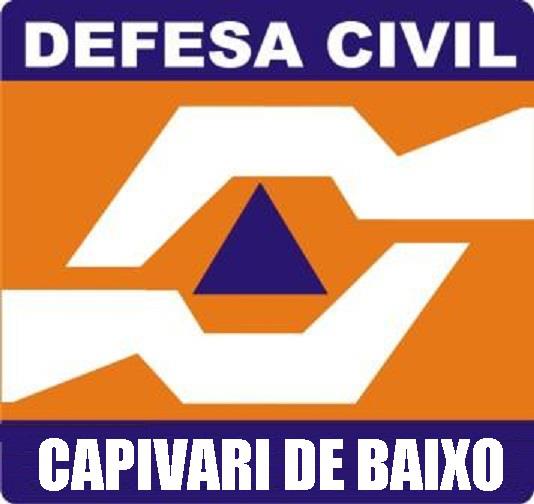 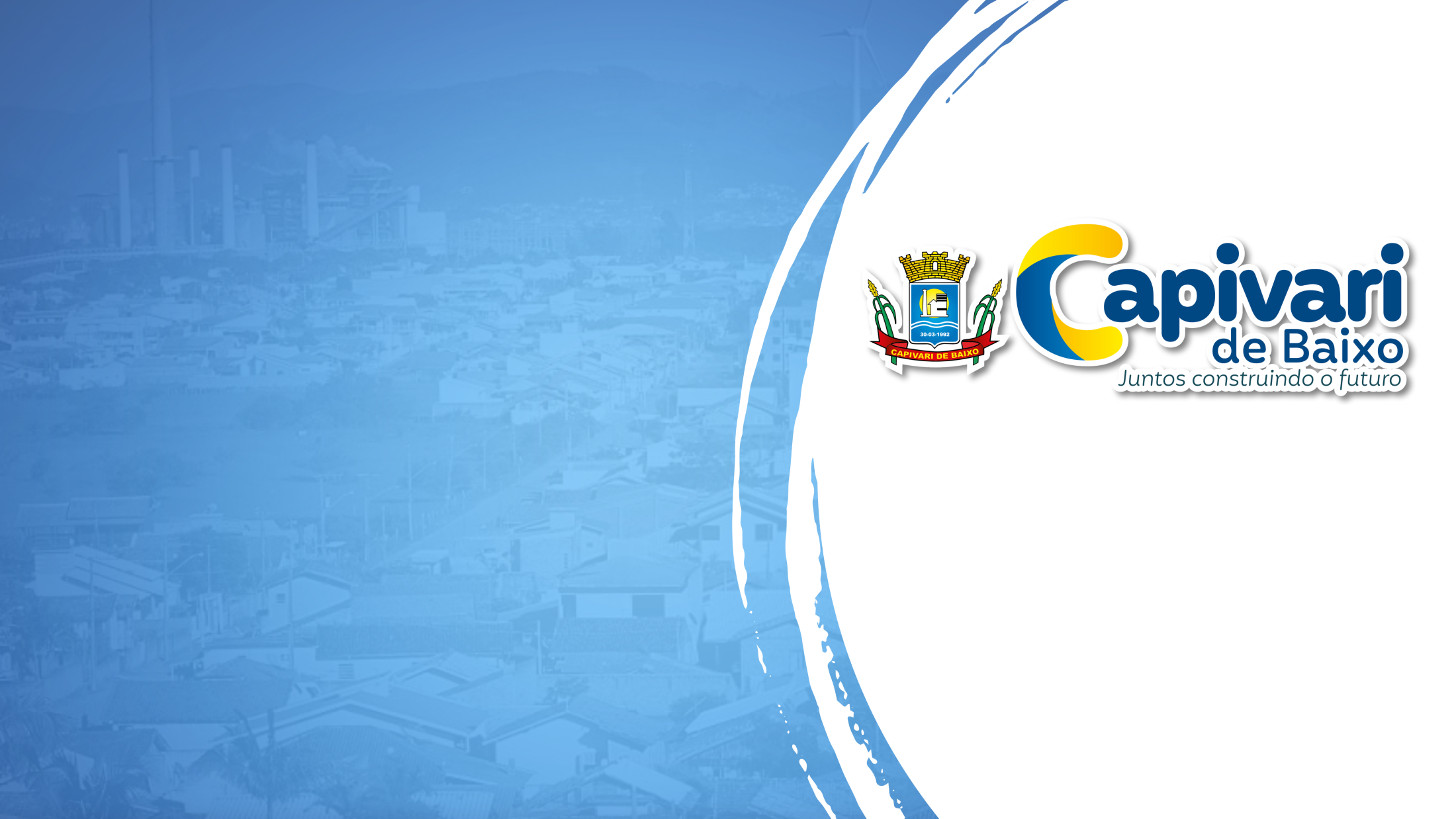 AGRADECEMOS A PARTICIPAÇÃO
para prestação de contas do 
2º Quadrimestre /2024
Mauricio Pereira Carneiro
defesacivil@capivaridebaixo.sc.gov.br
27/09/2024